Scholarly Publishing in the Pandemic Era and the Emergence of Artificial Intelligence-Assisted Tools
Habeeb Ibrahim Abdul Razack
1	Faculty of Medicine & Health Sciences, Universiti Putra Malaysia, Serdang, Selangor, Malaysia
2	Department of Cardiac Sciences, College of Medicine, King Saud University, Riyadh, Saudi Arabia
Increasing Trend in Research Outputs
6,331,484
5,731,845
5,316,588
4,967,869
4,561,794
4,345,407
Source: https://app.dimensions.ai/discover/publication
Surge in Pandemic-related Publications
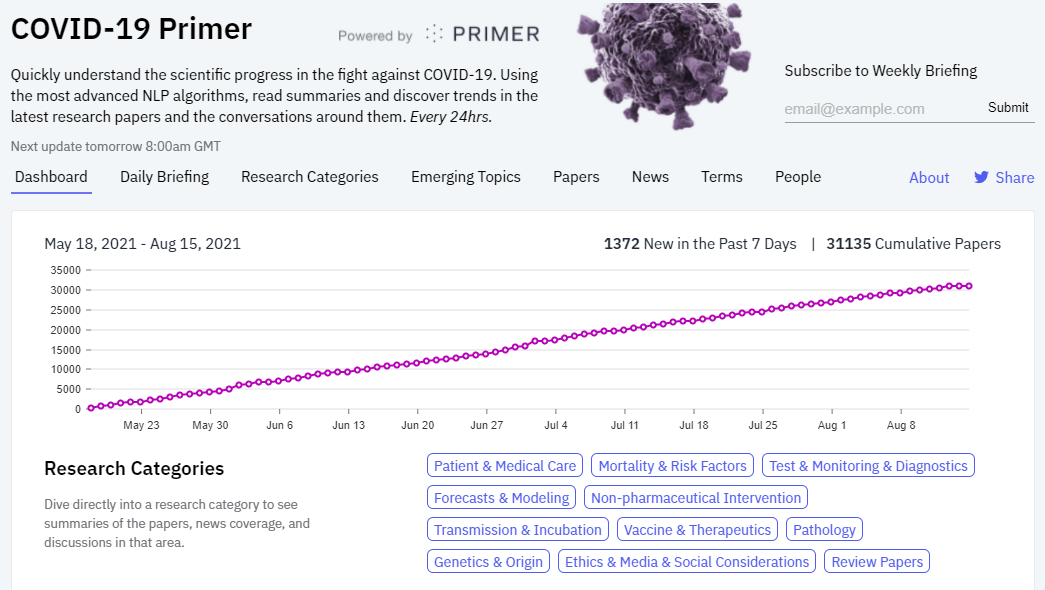 Source: https://covid19primer.com/dashboard
Accelerated Peer Review Process
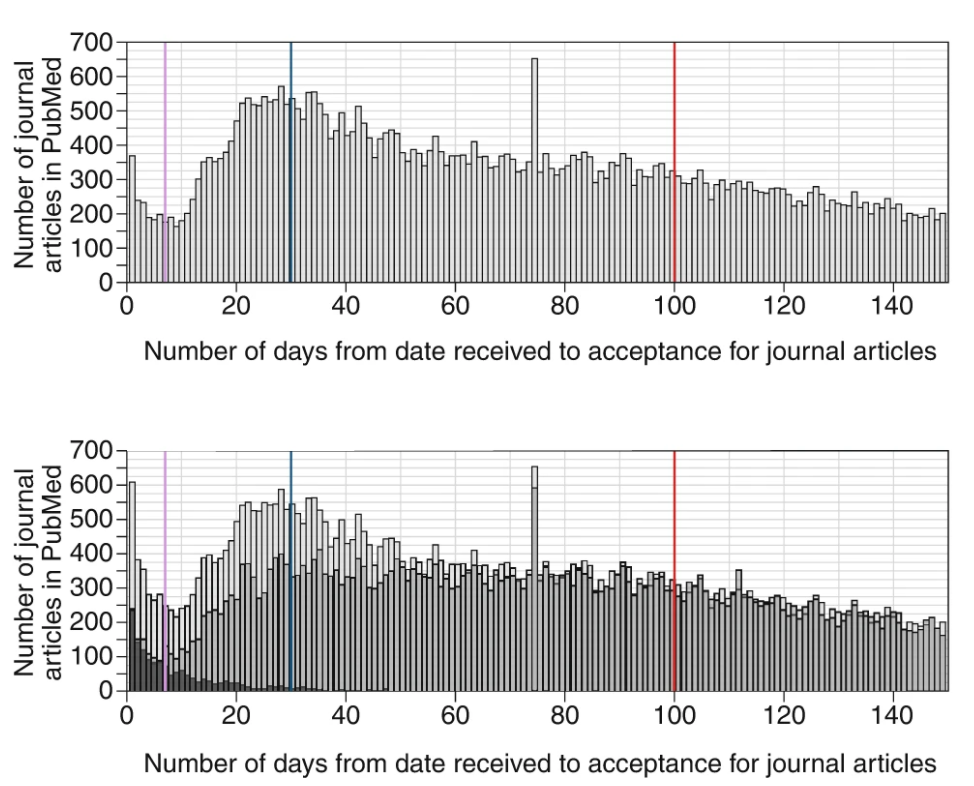 Palayew A, Norgaard O, Safreed-Harmon K, Anderson TH, Rasmussen LN, Lazarus JV. Pandemic publishing poses a new COVID-19 challenge. Nat Hum Behav; 2020;4:666–669. DOI: https://doi.org/10.1038/s41562-020-0911-0
Role of Artificial Intelligence (AI) in Scholarly Publishing
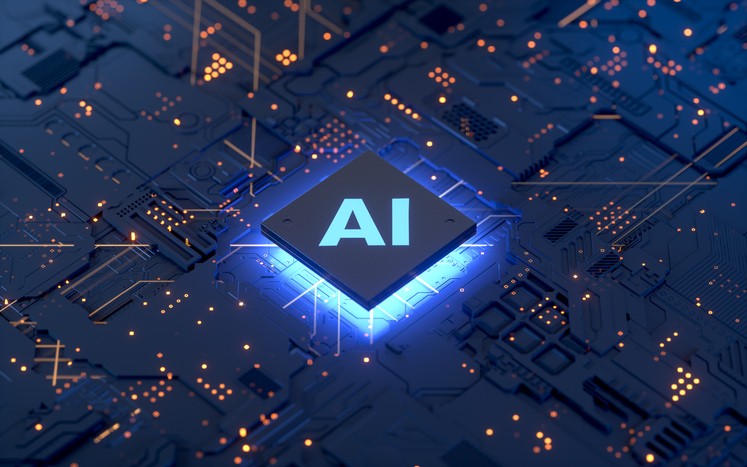 Literature Review
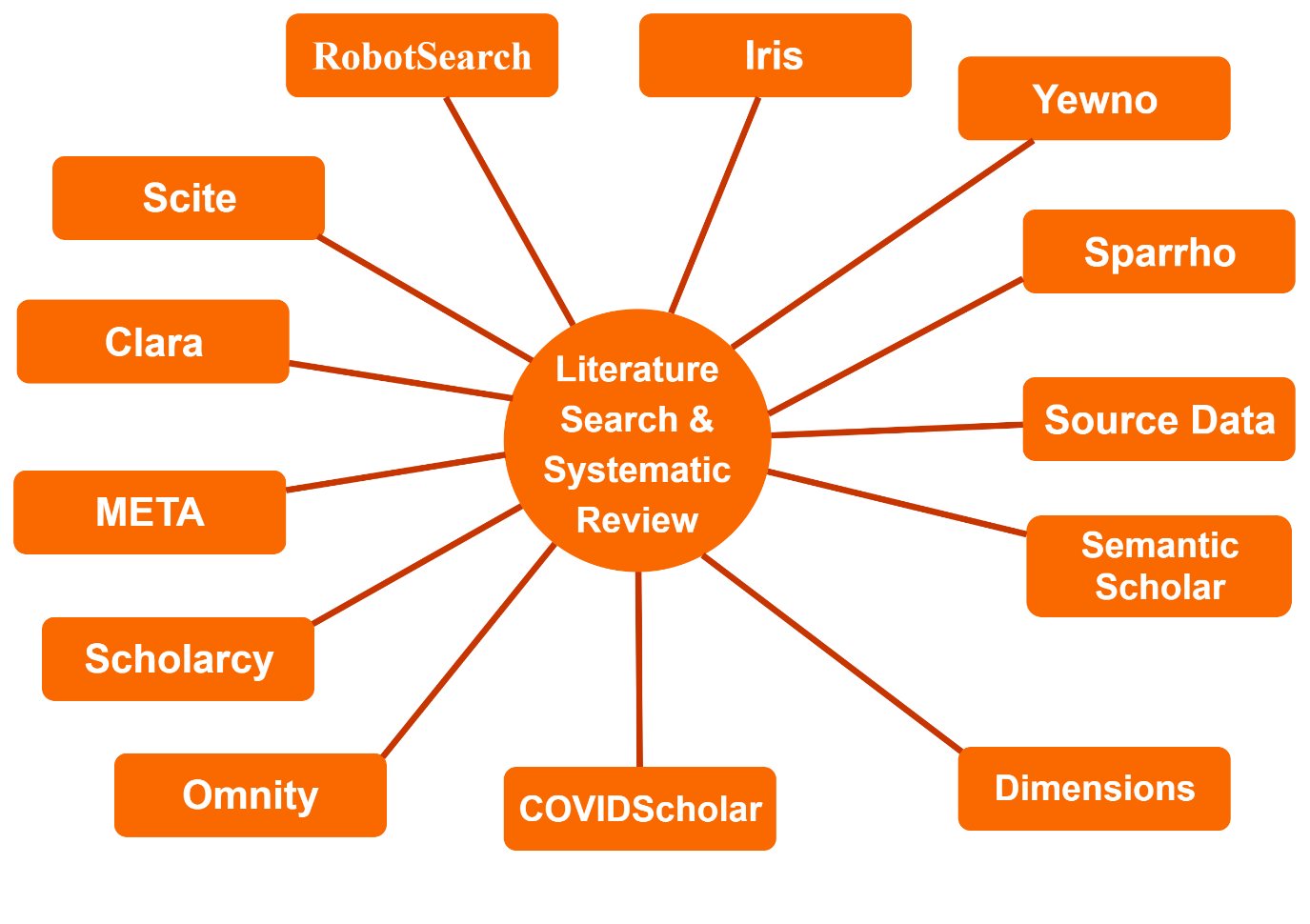 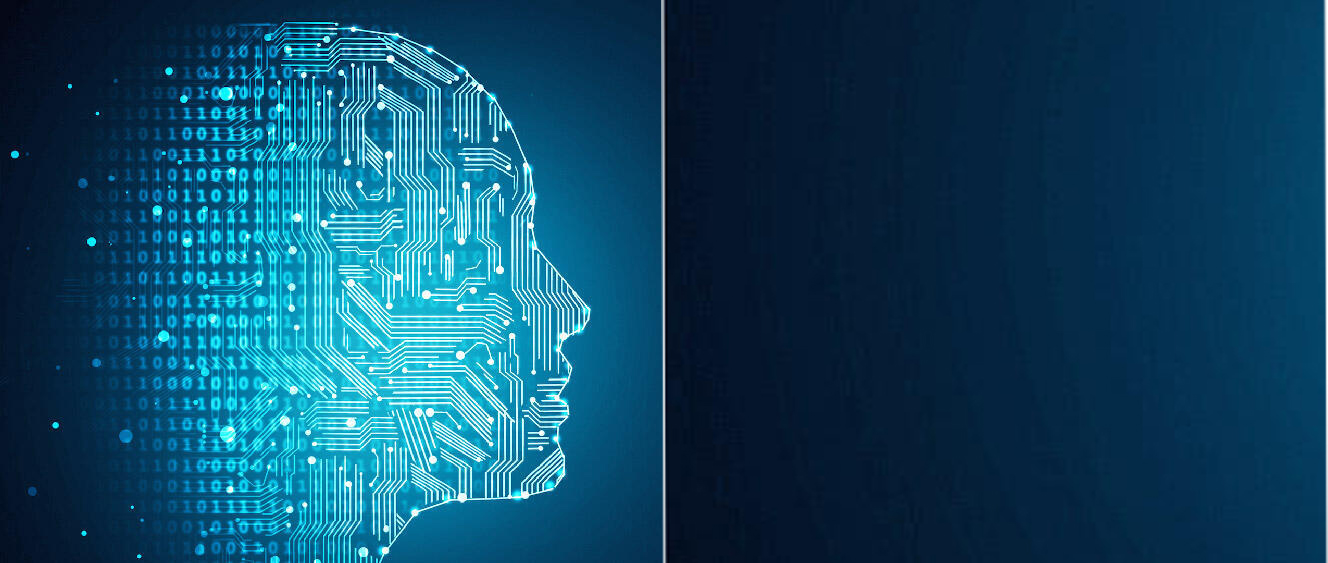 Manuscript Preparation
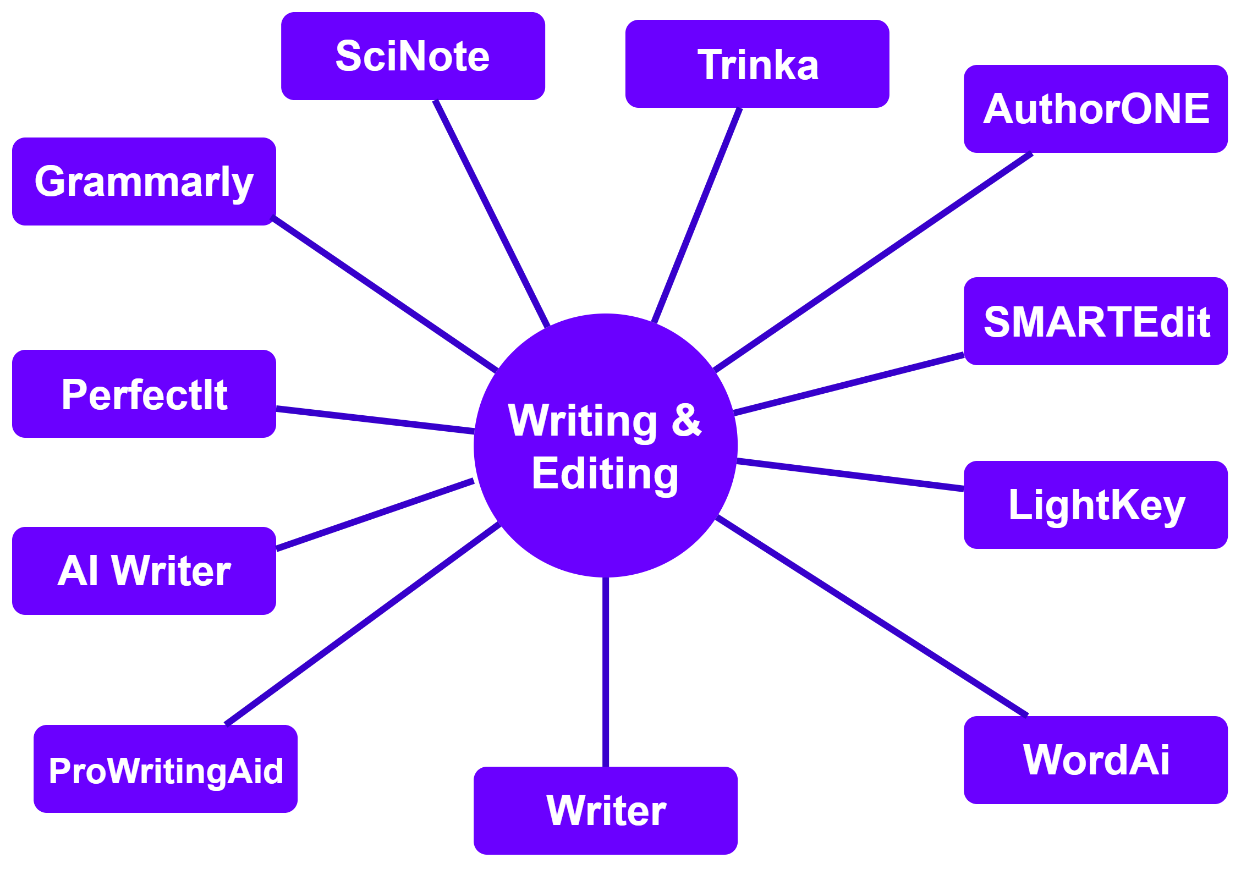 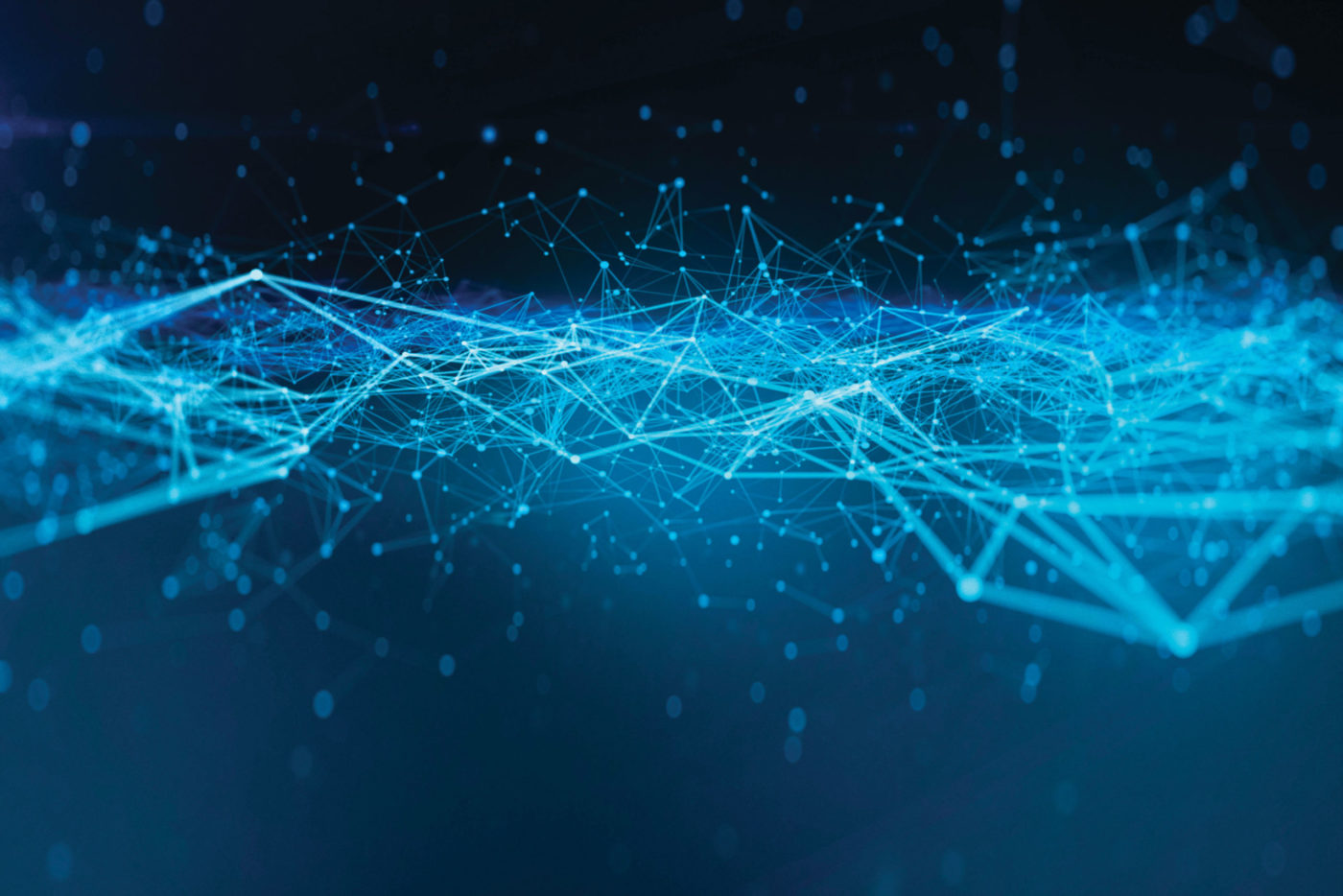 Reference Management
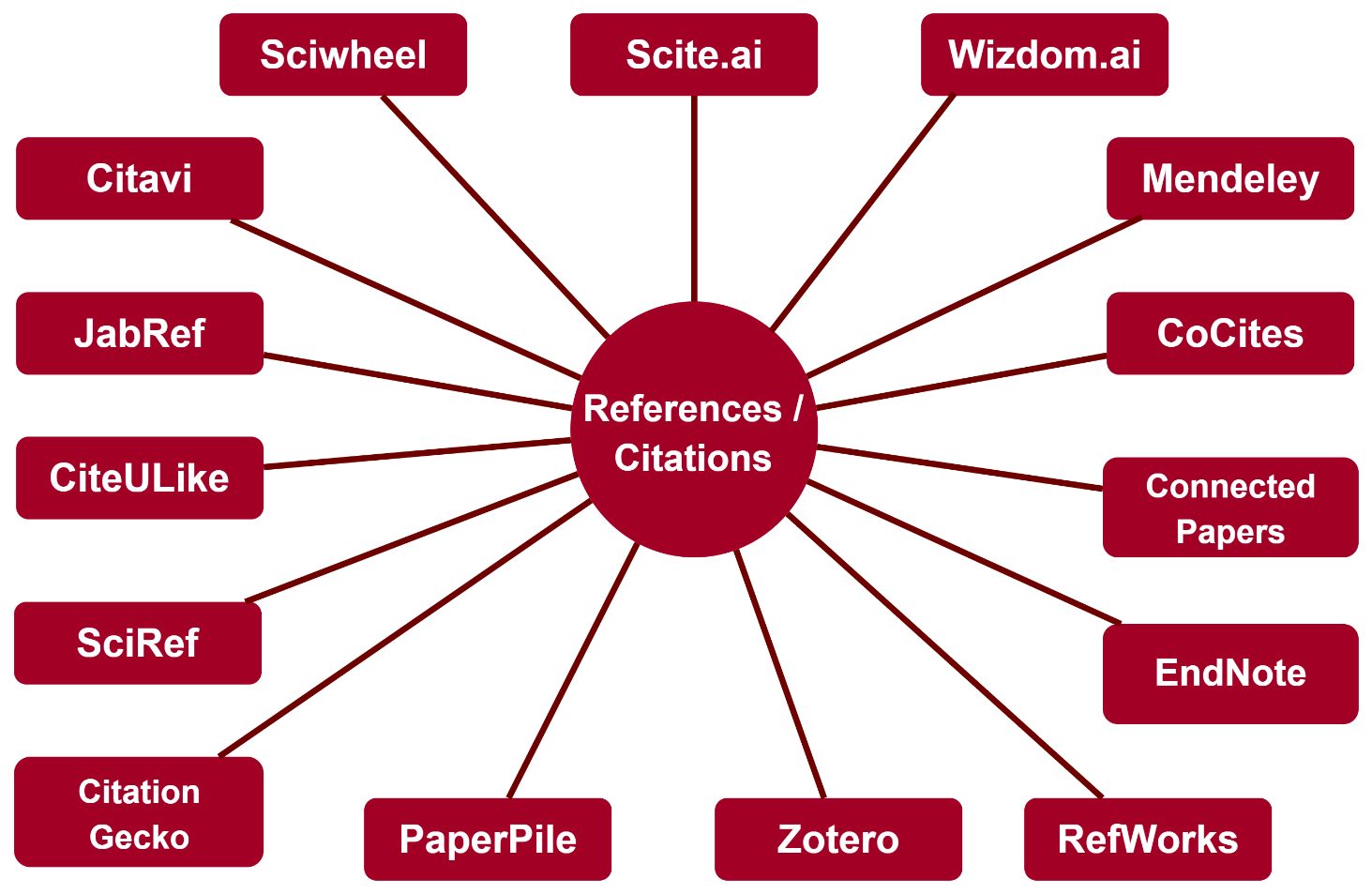 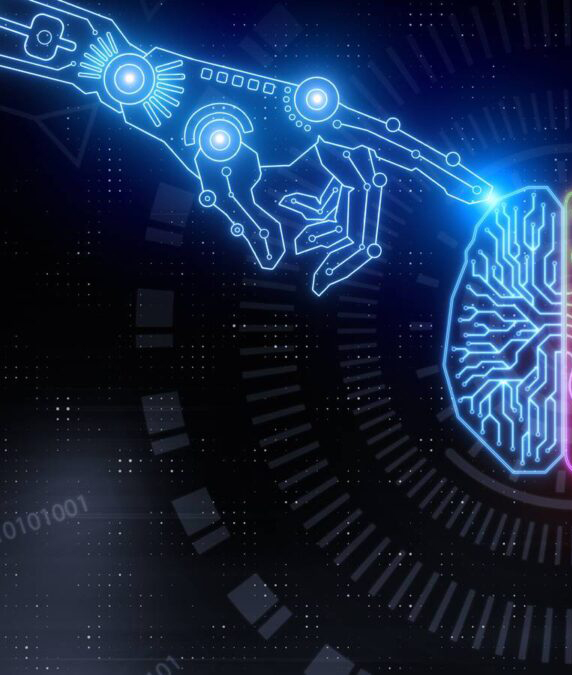 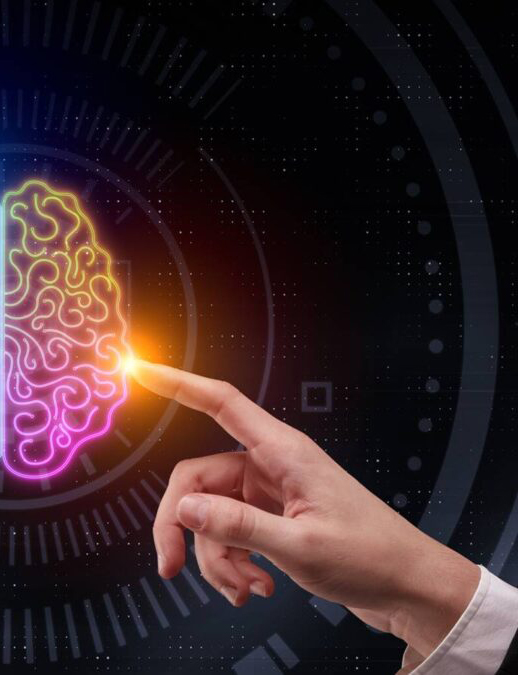 Target Journal Selection
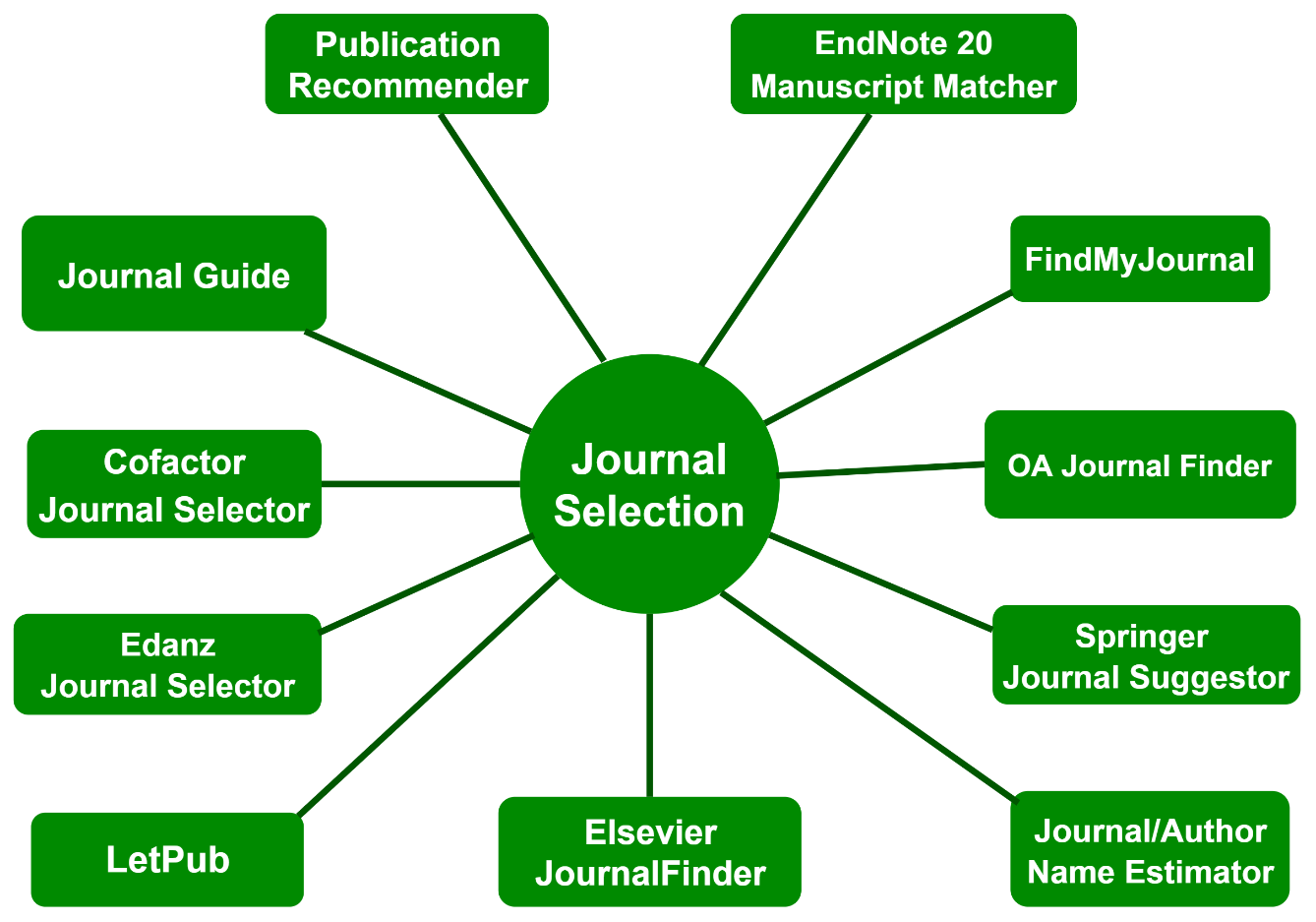 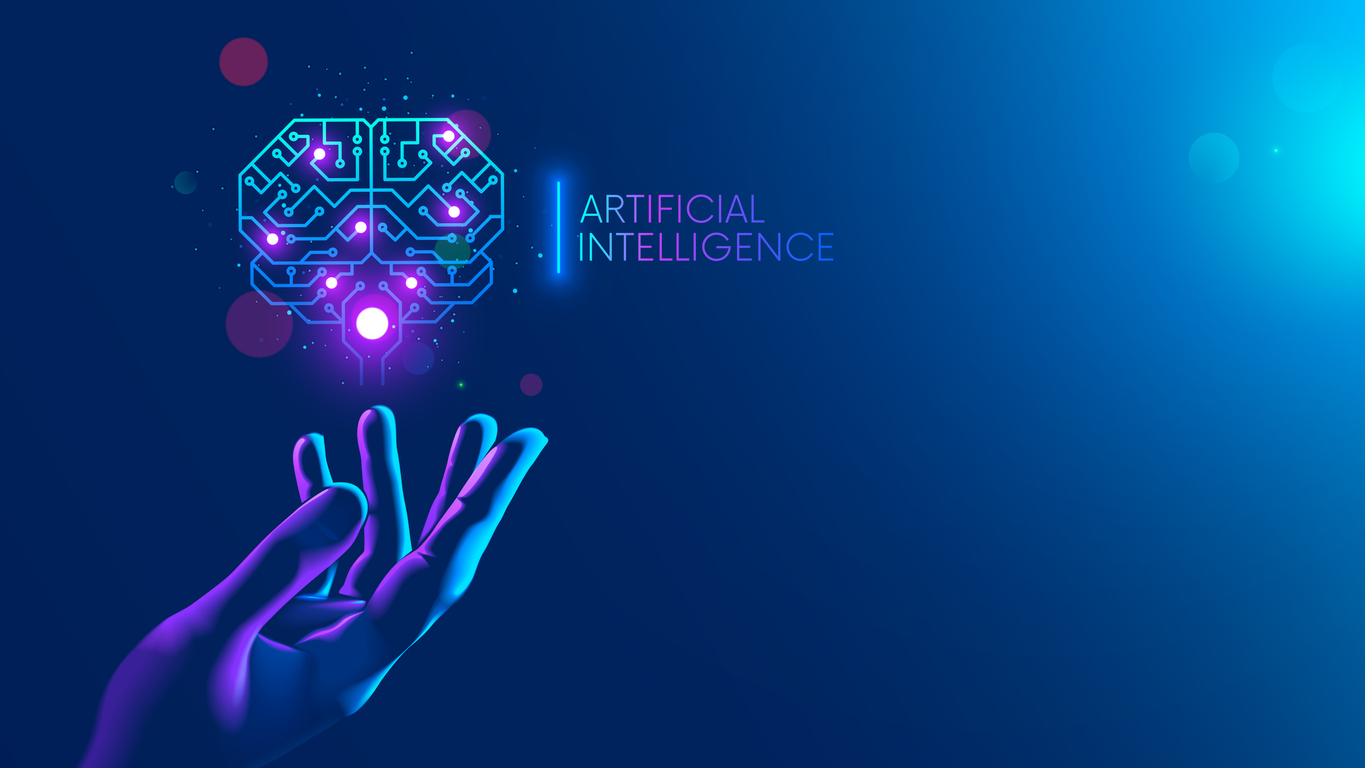 Plagiarism Detection
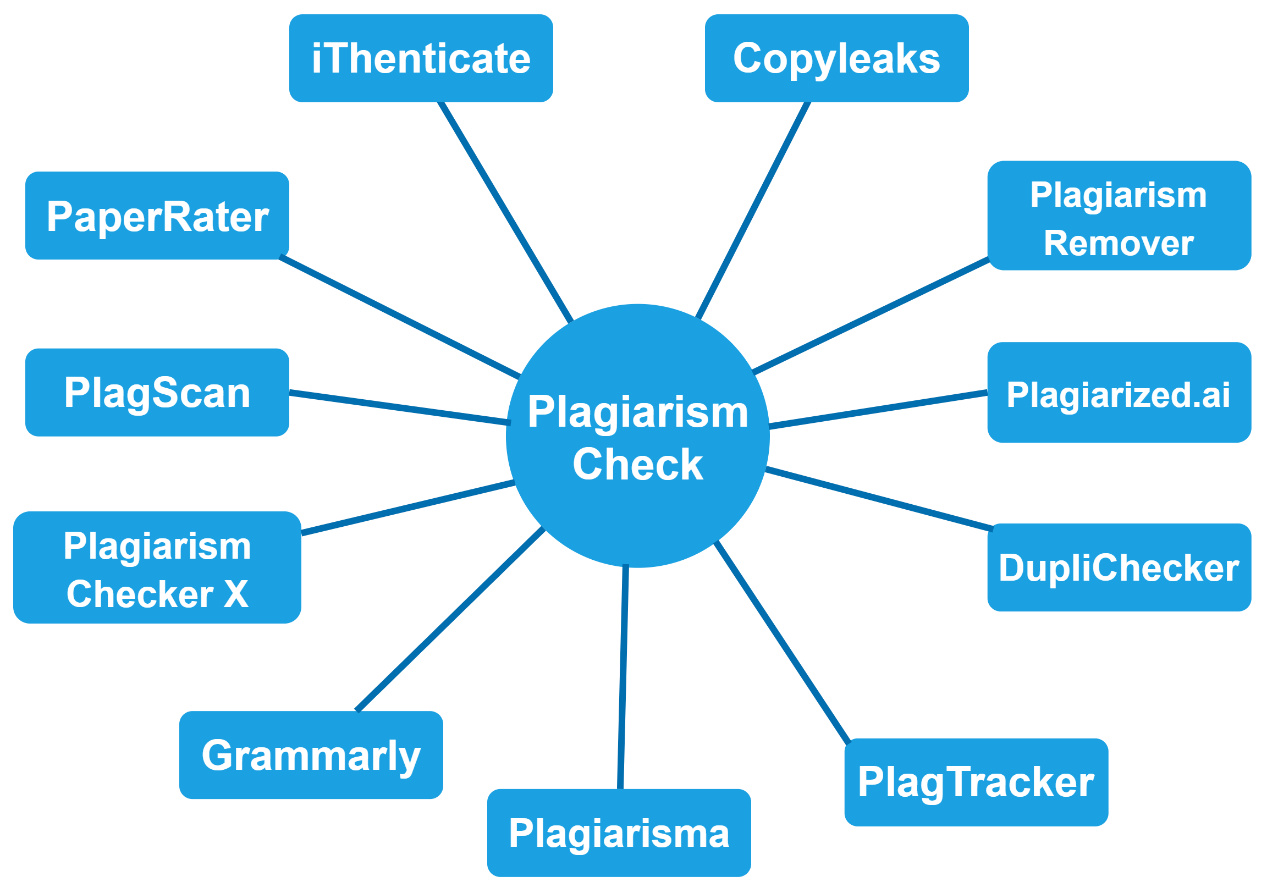 Peer Review
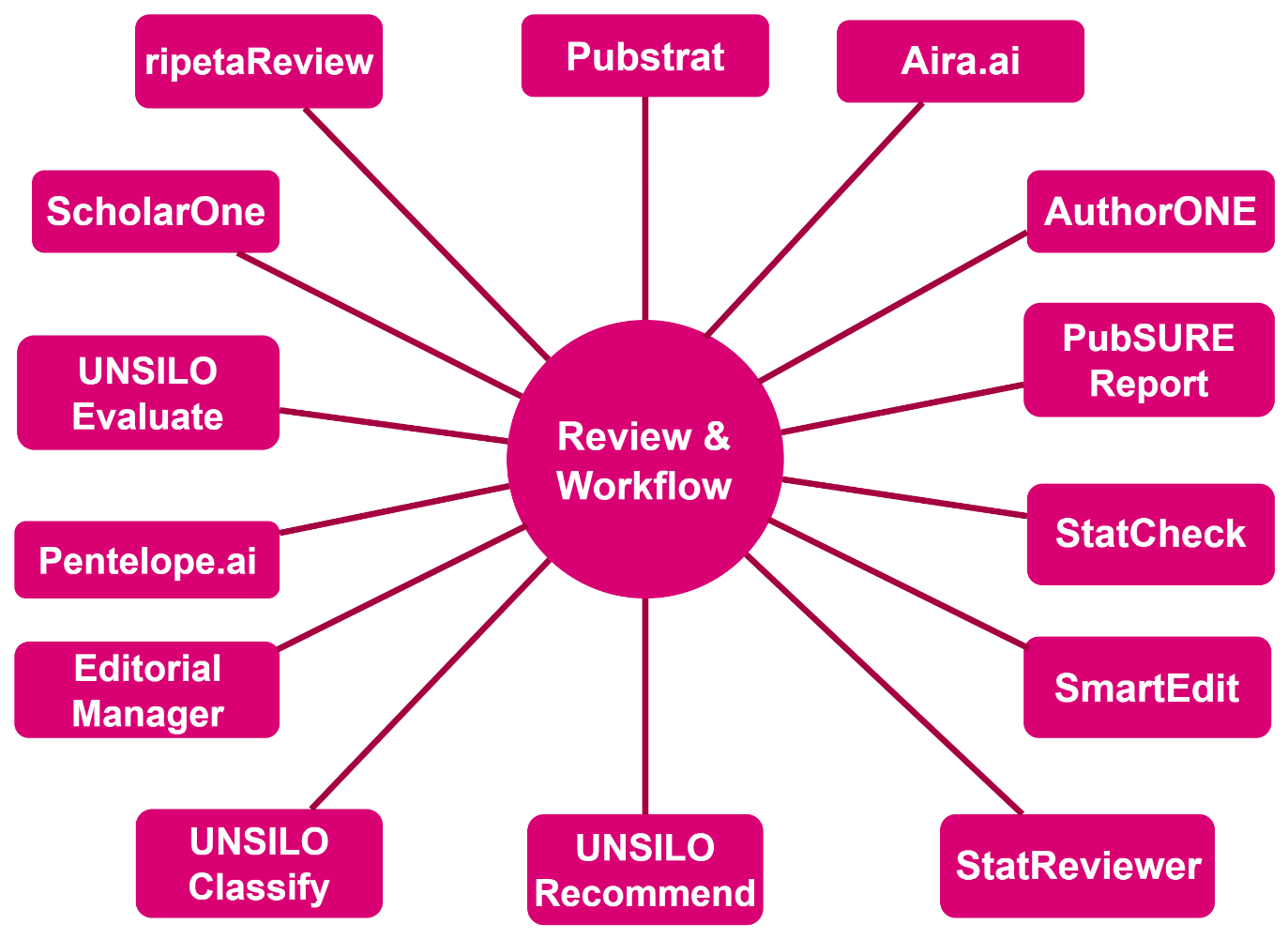 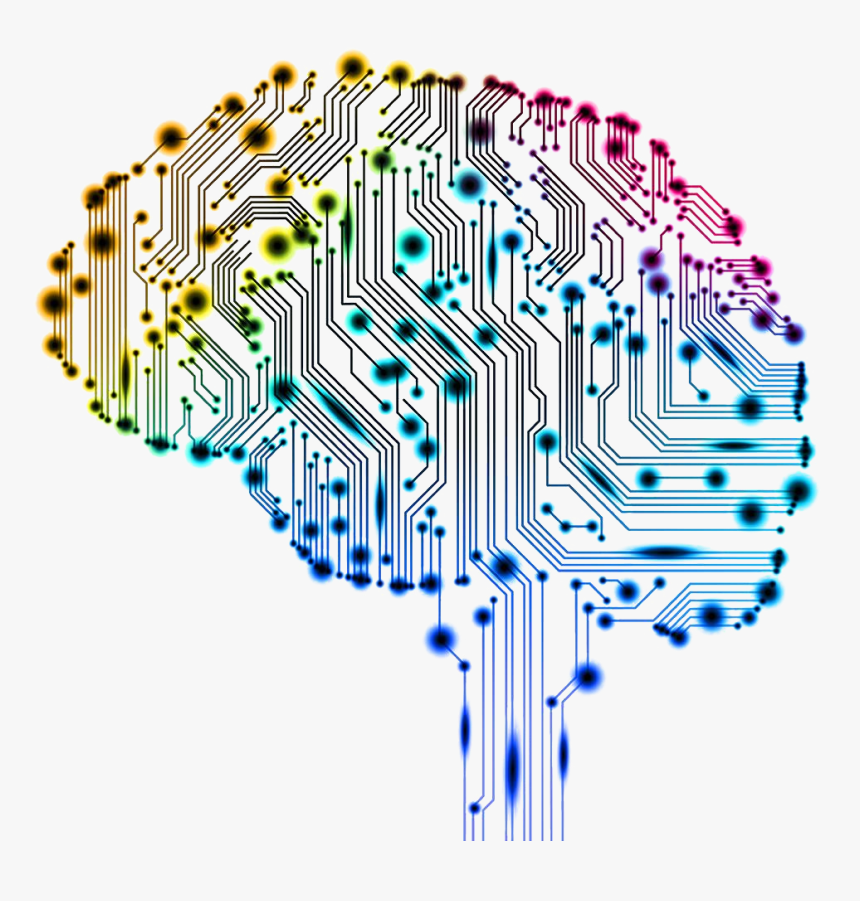 For more insights…
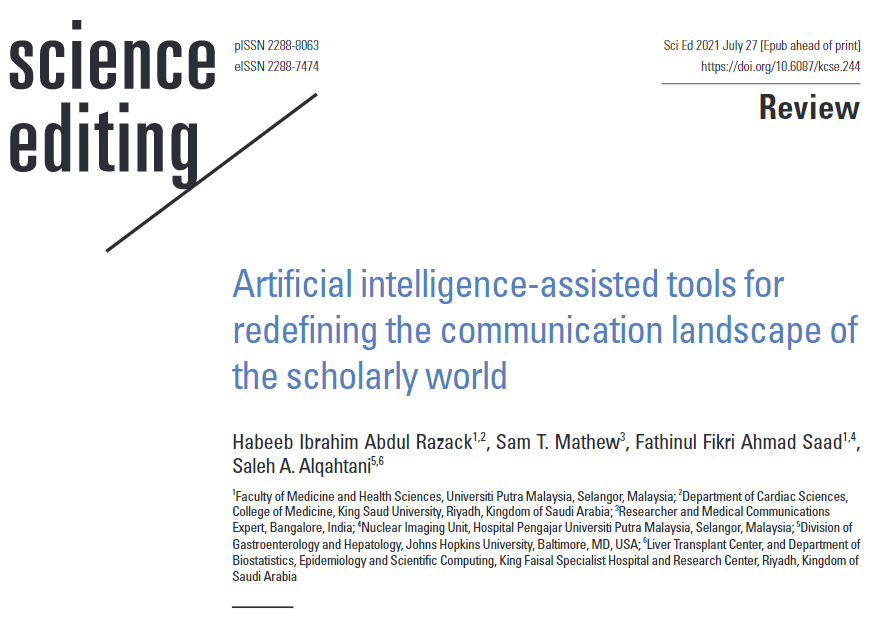 https://doi.org/10.6087/kcse.244
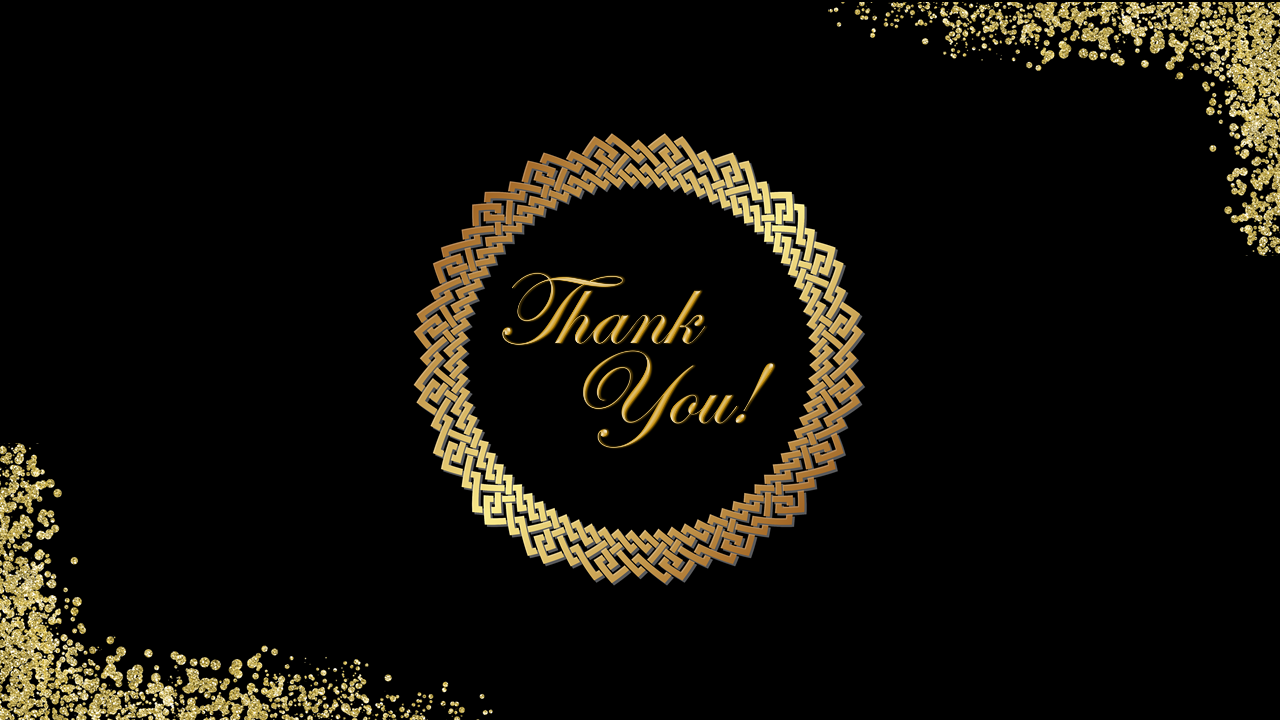